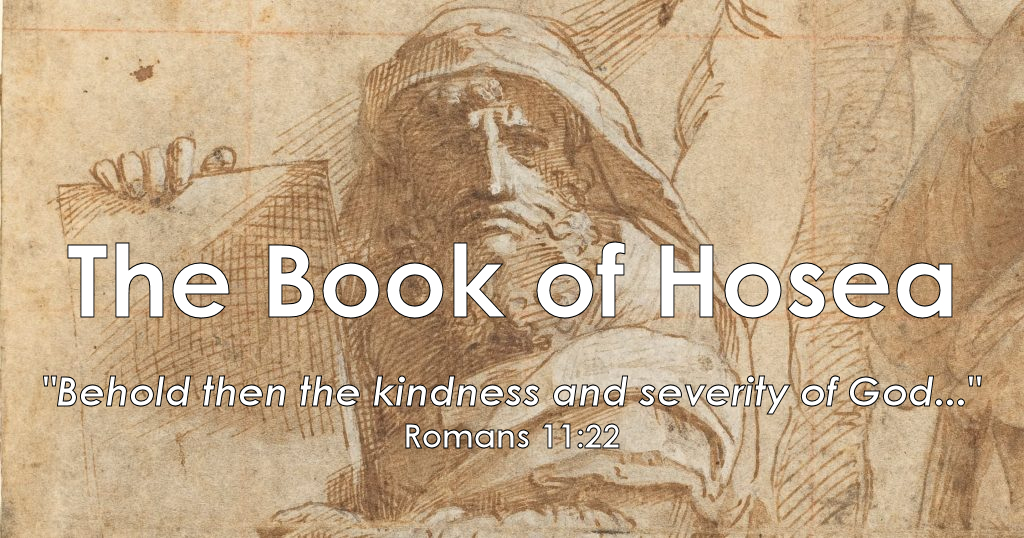 Why the Justice of God is Just
2 Thessalonians 1:5-10 (Part 2)
March 13, 2022
Big Idea
God’s looming judgment on unfaithful Israel is pronounced yet His love for His people constantly calls them to repentance and restoration.
I.	A Broken Relationship (2:2-15)
The Courtroom (2-3)
The Charge (4-5)
The Chastisements (6-15)
	Three-fold use of “therefore”
“Therefore…” (6-8)
“Therefore…” (9-13)
“Therefore…” (14-15)
II.	A Call to Renewal (2:16-23)
“In that day…” - Respect (16-17)
“In that day…” - Relationship (18-20)
“In that day…” – Response (21-23)
III.	A Love that restores (3:1-5)
Love’s depth (1)
Love’s sacrifice (2)
Love’s expectation (3-4)
Love’s goal (5)
Lessons
Sinners must repent of their ways or face the consequences of the Lord
The sins of parents can have devastating effects upon their children.
Every good and perfect gift comes from God above and not from anyone or anything else on this earth
God calls His disobedient people back to Himself.
God has a plan to overcome human sin and restore His creation to fulfill His purposes.
Applications
Let us turn away from anything that draws our hearts and minds away from the Lord.
Let us strive, by the grace of God, to live out His standards of righteousness, love, compassion, and faithfulness (2:19-20)
Let us commit ourselves to the Lord as the only true God, giving Him and no other our full allegiance.
Let us live in the hope of God’s promised blessings even when our circumstances may make them seem impossible. 
Let us be ready to follow the Lord’s commands even if they do not make sense from a human perspective.
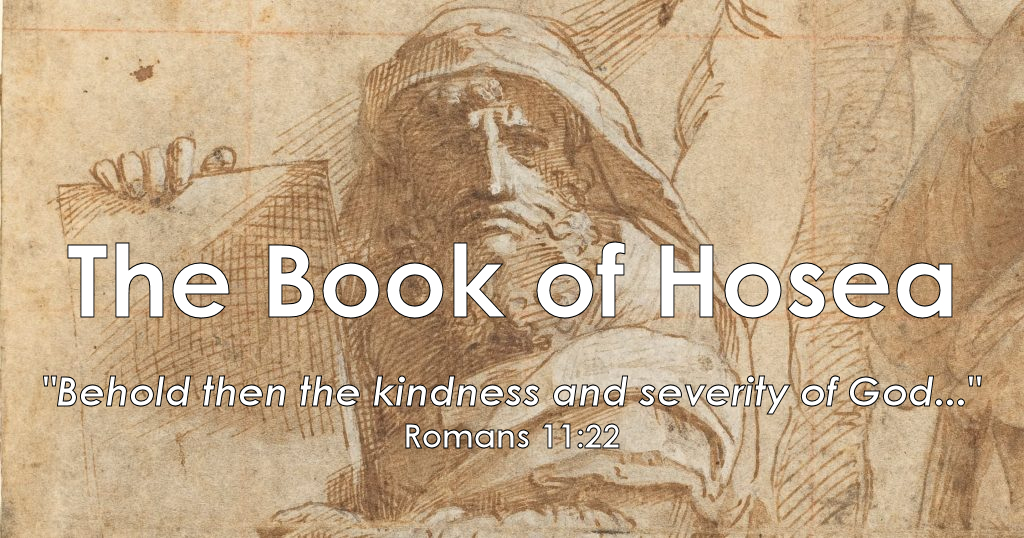 Why the Justice of God is Just
2 Thessalonians 1:5-10 (Part 2)
March 13, 2022